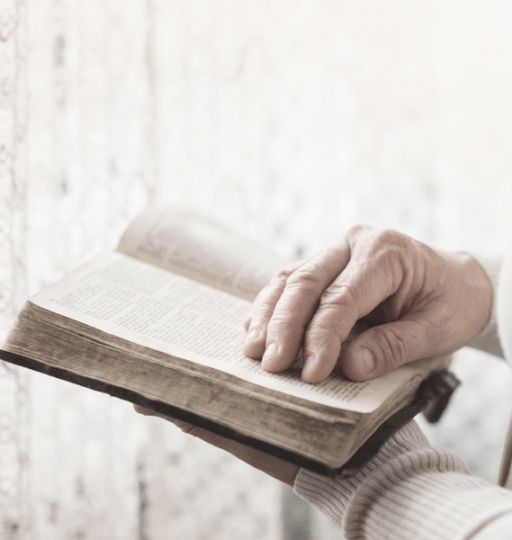 Grace Assembly of God Church
Bible Study
The Book of James
Practical Christian Living
The Book of James  
PRACTICAL CHRISTIAN LIVING
WEEK 1
James Chapter 1 Living Out Faith
WEEK 2
James Chapter 2  Faith in Action
WEEK 3
James Chapter 3 Taming the Tongue
WEEK 4
James Chapter 4 Submitting to God
WEEK 5
James Chapter 5  Patience in Suffering
J
The Book of James Practical Christian Living
James Chapter 3

 Power of Tongue
It should be Controlled
Earthly wisdom v/s 
Godly wisdom
Be mindful
Strive to Reflect
Questions that will be answered through today’s Bible Study
How does James describe the power of the tongue, and why is it important to control it?
Why is the tongue so hard to control, and what can happen if we don’t control it?
What does James say about using the tongue to both praise God and curse people, and why is this a problem?
Questions that will be answered through today’s Bible Study
What are the differences between earthly wisdom and godly wisdom, and how do they show up in our actions and attitudes?
How can we show true wisdom in our lives, and what good things come from living this way?
The following verses are from James 3 (New Living Translation)
Key Points
Controlling the Tongue
1 Dear brothers and sisters, not many of you should become teachers in the church, for we who teach will be judged more strictly. 2 Indeed, we all make many mistakes. For if we could control our tongues, we would be perfect and could also control ourselves in every other way.
Key Points
Controlling the Tongue
3 We can make a large horse go wherever we want by means of a small bit in its mouth. 4 And a small rudder makes a huge ship turn wherever the pilot chooses to go, even though the winds are strong. 5 In the same way, the tongue is a small thing that makes grand speeches.
But a tiny spark can set a great forest on fire.
Key Points
Controlling the Tongue
6 And among all the parts of the body, the tongue is a flame of fire. It is a whole world of wickedness, corrupting your entire body. It can set your whole life on fire, for it is set on fire by hell itself.
7 People can tame all kinds of animals, birds, reptiles, and fish, 8 but no one can tame the tongue. It is restless and evil, full of deadly poison.
Key Points
Controlling the Tongue
9 Sometimes it praises our Lord and Father, and sometimes it curses those who have been made in the image of God. 10 And so blessing and cursing come pouring out of the same mouth. Surely, my brothers and sisters, this is not right! 11 Does a spring of water bubble out with both fresh water and bitter water? 12 Does a fig tree produce olives, or a grapevine produce figs? No, and you can’t draw fresh water from a salty spring.
Key Points
True Wisdom Comes from God
13 If you are wise and understand God’s ways, prove it by living an honorable life, doing good works with the humility that comes from wisdom.
Key Points
True Wisdom Comes from God
14 But if you are bitterly jealous and there is selfish ambition in your heart, don’t cover up the truth with boasting and lying. 15 For jealousy and selfishness are not God’s kind of wisdom. Such things are earthly, unspiritual, and demonic. 16 For wherever there is jealousy and selfish ambition, there you will find disorder and evil of every kind.
Key Points
True Wisdom Comes from God
17 But the wisdom from above is first of all pure. It is also peace loving, gentle at all times, and willing to yield to others. It is full of mercy and the fruit of good deeds. It shows no favoritism and is always sincere. 18 And those who are peacemakers will plant seeds of peace and reap a harvest of righteousness.
CONCLUSION
James 3 emphasizes that True Wisdom is demonstrated through humble, peace-loving, and righteous behavior, highlighting the profound impact of our words and actions on fostering harmony and reflecting Godly character.
Task based on Chapter 3
01
1. Identify a Situation: Reflect on a recent instance where your words had a significant impact. Consider both positive and negative effects of your speech in that situation.
REFLECT
2. Write Down Thoughts: Document your reflections: 
How did your speech influence the outcome?
What emotions or motivations were involved?
How does this reflect the teachings in James 3:5-6 about the power of the tongue?
02
WRITE
03
3. Plan for Change: Develop a plan to improve your communication. Set specific goals for how you will use your words more constructively and identify practical steps to achieve this.
PLAN
Guess the Story:

Power of Speech
Proverbs 18:21 states that “The tongue has the power of life and death.”

~ Speaking positive affirmations rooted in Scripture helps us choose words that bring life, encouragement, and hope.
Personalized affirmations inspired by James Chapter 3
I speak words that build up and encourage others.
I have the power to control my tongue and use it for good.
My words reflect my faith and values consistently.
I seek and practice godly wisdom in all my decisions.
I demonstrate my wisdom through humble actions and good deeds.
I avoid jealousy and selfish ambition, embracing peace and gentleness.
I am a peacemaker, sowing seeds of peace and reaping righteousness.
My tongue is tamed, and my words are full of kindness and truth.
I use my speech to praise God and bless others, avoiding negative talk.
I choose purity, mercy, and sincerity in all my interactions.
Be Blessed!!